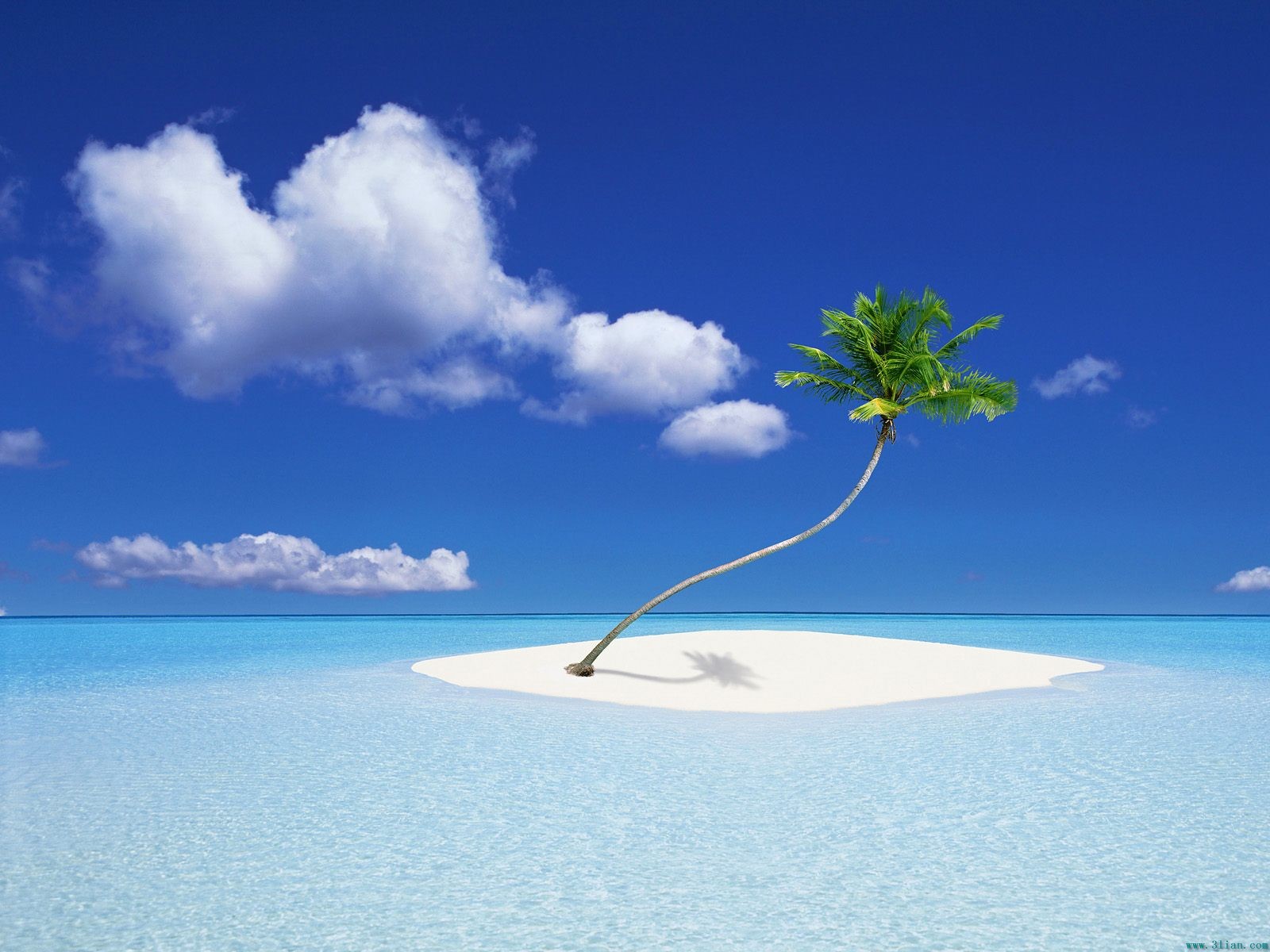 西师大版二年级数学下册
三位数的加法
WWW.PPT818.COM
大约
220 + 260
≈
500（支）
200
300
答：两种笔大约一共有500支。
480
220 + 260＝        （支）
200+200=400，20+60=80，

          400+80=480。
答：两种笔一共有480支。
480
220 + 260＝        （支）
200+260=460，460+20=480。
答：两种笔一共有480支。
480
220 + 260＝        （支）
220+200=420，420+60=480。
答：两种笔一共有480支。
480
220 + 260＝        （支）
220
+ 260
480
答：两种笔一共有480支。
先估算大约有多少人
433 + 418
≈
800（人）
400
400
答：丰收小学大约共有800人。
433 + 418＝        （人）
851
433
+ 418
851
答：两种笔一共有851人。
782
711
相同数位对齐，个位满十向十位进一，算十位时要加上个位进上来的1。
【教学目标】
     1让学生掌握三位数加三位数的不进位和不连续进位加法的计算方法。
     2联系生活情景进行估算，培养学生的估算意识。
     3培养学生根据具体情况选择适当的方法解决实际问题的意识，体验计算方法和解决问题策略的多样化。